Единорог в зоопаркефреймворков автоматизации
О том, как один замечательный проект дал жизнь open-source фреймворку автоматизации,и как этот фреймворк помог проекту выйти на качественно новый уровень
Виталий Добриян
dobriy88@yandex.ru
2024 г.
О себе
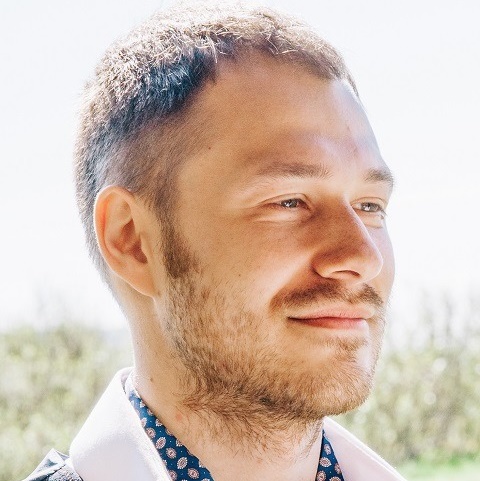 12+ лет в автоматизации тестирования
Автор open-source фреймворка Unicorn.TAF
Более десятка проектов с автоматизацией тестирования Web, Desktop, Mobile, API и DBв различных стеках и с использованием различных инструментов
Chapter-lead по автоматизации тестирования на нескольких трайбах в RNT Group
Виталий Добриян
Ведущий инженерпо автоматизации тестирования
О чем поговорим
Если бы мы знали, чем всё закончится …
1
Создание фреймворка и решение «всех» проблем
2
Выход в Open source
3
Работа над оптимизацией
4
Метрики, или как понять, что делаешь мир лучше
5
Итоги
6
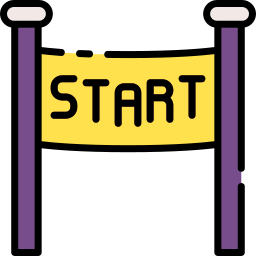 С чего все начиналось
Контекст
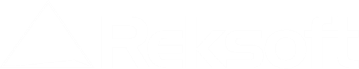 надстройка Excel
KDT/BDD like с бэком на C#
4 человека
~ 2000
1-2 раза в неделю 
1-2 дня
Тестовый объект:
Фреймворк:
Автоматизаторы:
Автотесты:
Ночные прогоны:
Разбор результатов:
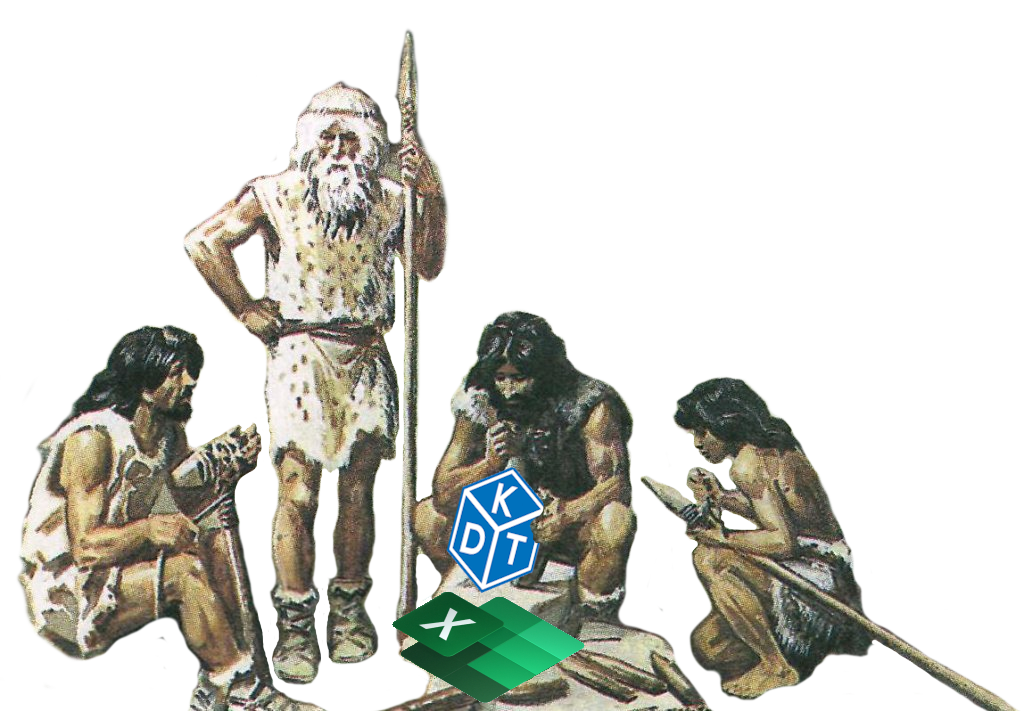 KDT/BDD like сценарии
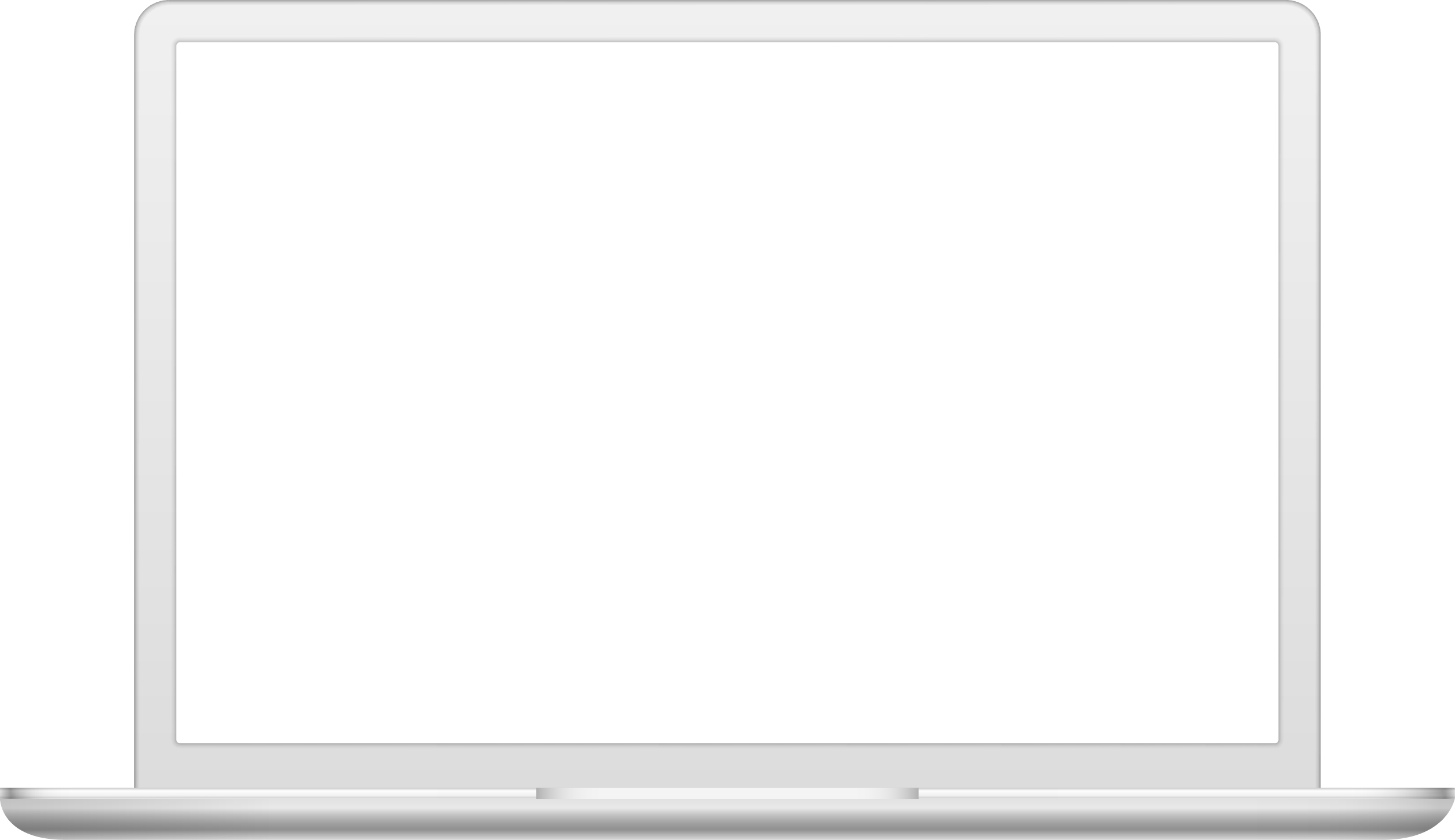 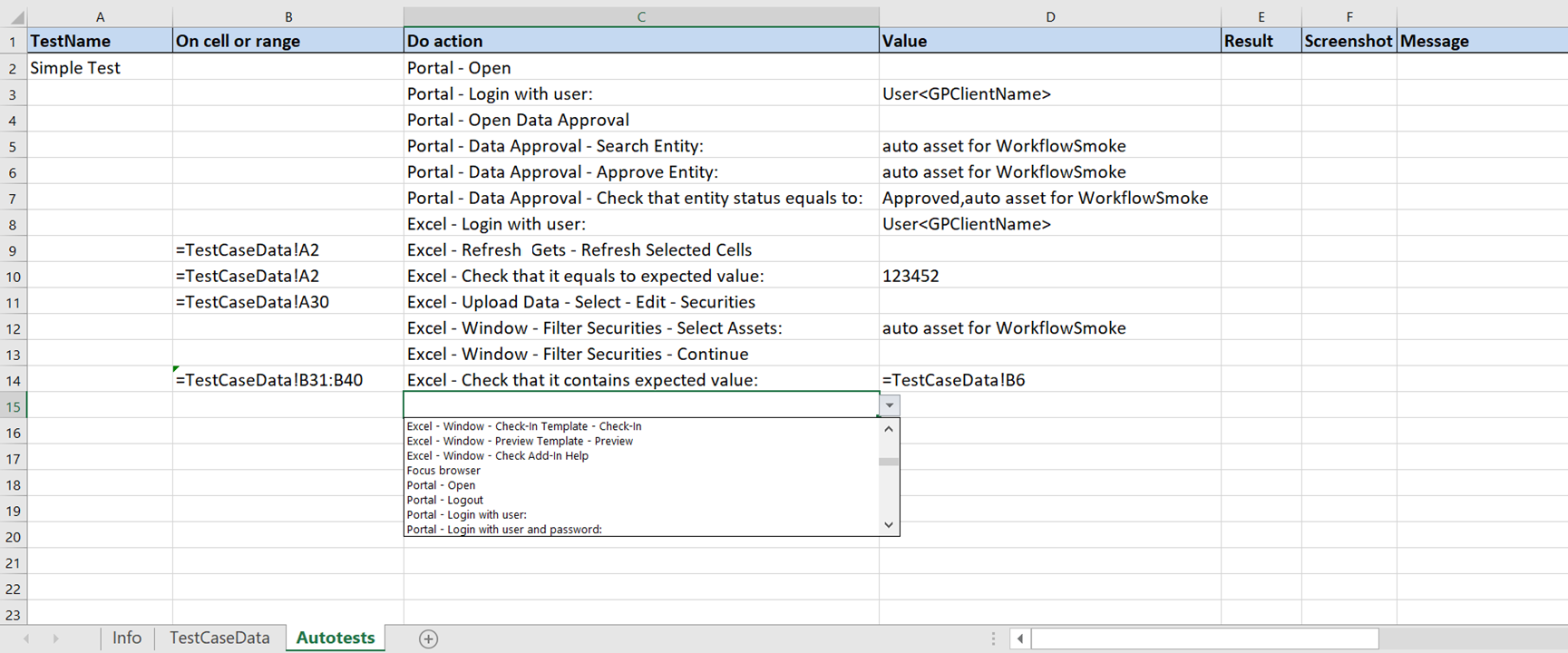 6
Первые вызовы
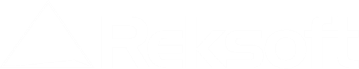 С чем столкнулись
Чего хотелось
Проблемы при мерже и отслеживании изменений в тестовых сценариях
Трудности с рефакторингом сценариев
Нет иерархии шагов, шагов сталослишком много
Нет параметризации тестов
Ручные тестировщики должны были писать сценарии, но этого не произошло
Продукт начал расти и вышелза рамки Excel
Упростить ревью и мерж, связанныес тестовыми сценариями
Упростить и ускорить разработку тестов
Переиспользование одинаковыхблоков шагов между сценариями
Использование полноценныхсложных объектов
Параметризацию тестов и сьютов
Оставить функционал шагов
7
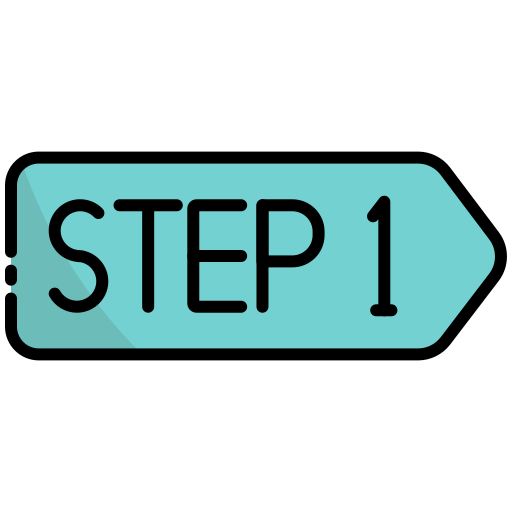 Новый фреймворк
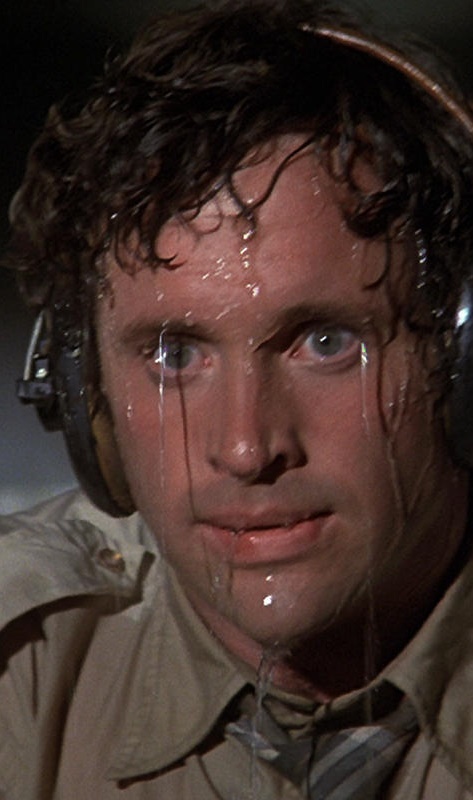 Решение «всех» проблем
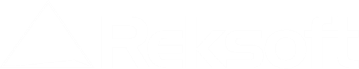 Новый фреймворк
Написали фреймворк модульного тестирования: тестовые сущности, атрибуты, события, раннер, функционал шагов и др.
Переиспользовали существующий парсер Excel тестов, на котором работал текущий фреймворк
Натравили конвертер на Excel сценарии
Подложили сгенерированные файлы с кодомтестов в проект
Первые победы
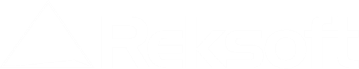 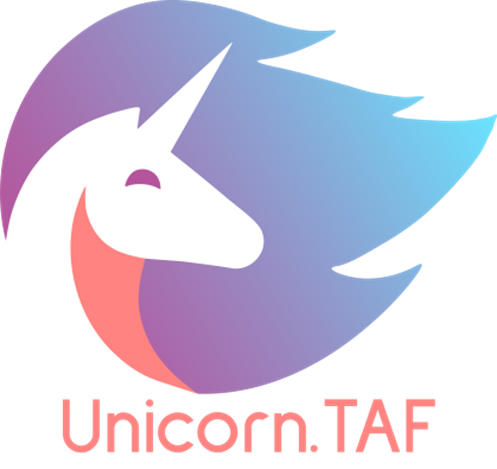 Миграция всех 2000+ автотестов в код
Zero downtime
Прототип ядра будущего фреймворка
Taf.Core
Тестовые сущности
Атрибуты
События
Раннер тестов
Механизм ассертов
Матчеры
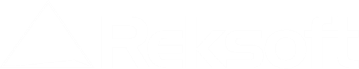 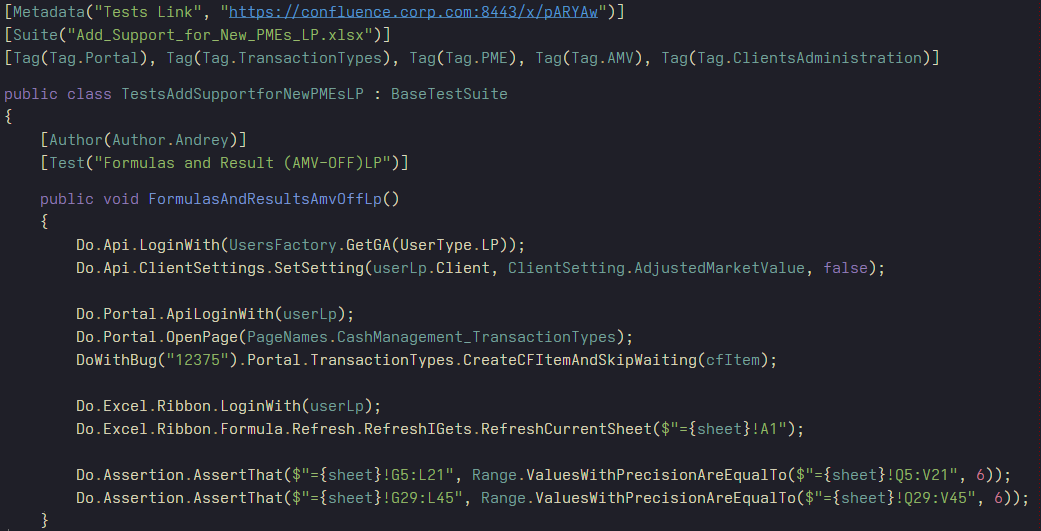 11
Хотелось ещё больше: UI
Любой UI элемент на Web, Desktop или Mobile – это один и тот же элемент с одинаковым принципом взаимодействия. В реальной жизни:
Каждая библиотека взаимодействия с UI имеет свои принципы описания элементови взаимодействия с ними. 
Какие-то библиотеки поддерживают PageObject из коробки, какие-то – нет(и все по-разному)
Проверки над элементами везде реализованы по-разному
Даже для базового использования надо знать принцип работы библиотеки(интерфейсы, механизмы поиска и т.п.)
Разный UI
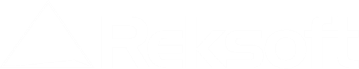 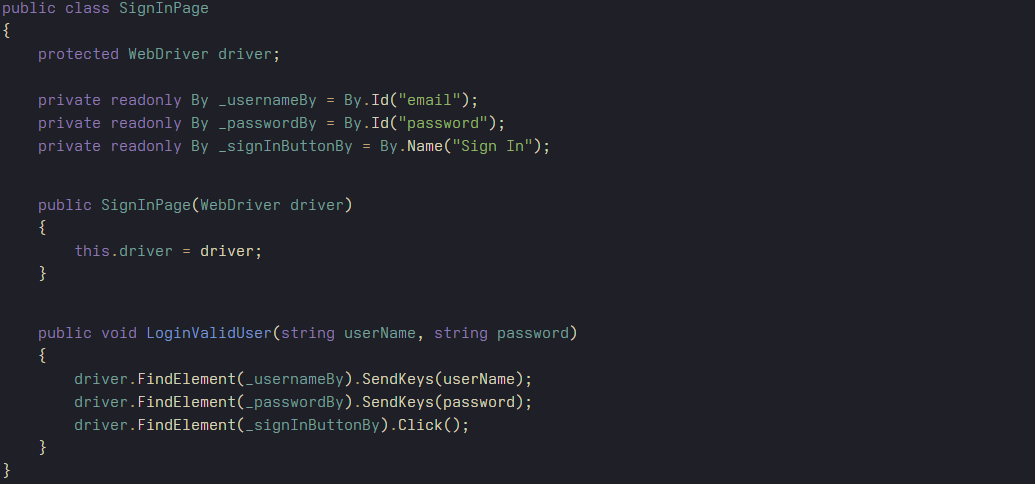 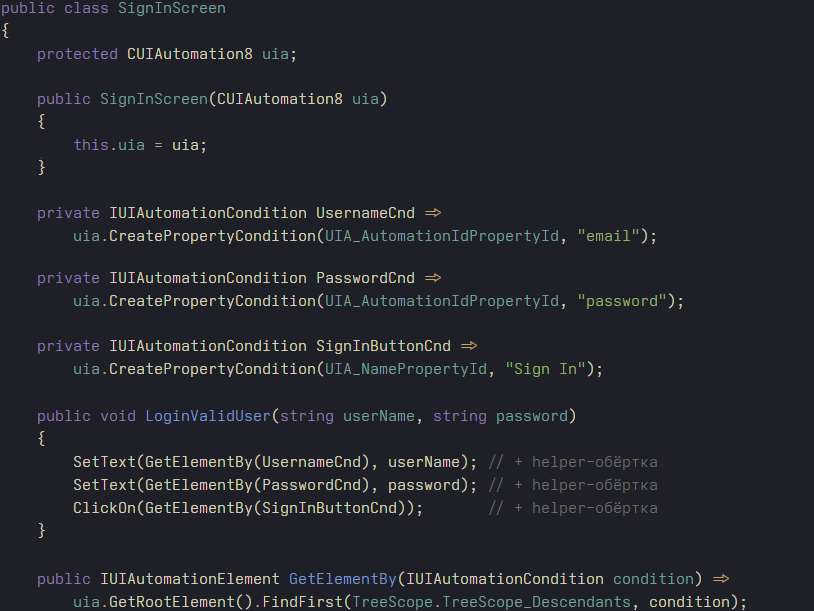 WEB
DESKTOP
13
Новые UI модули
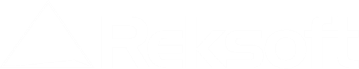 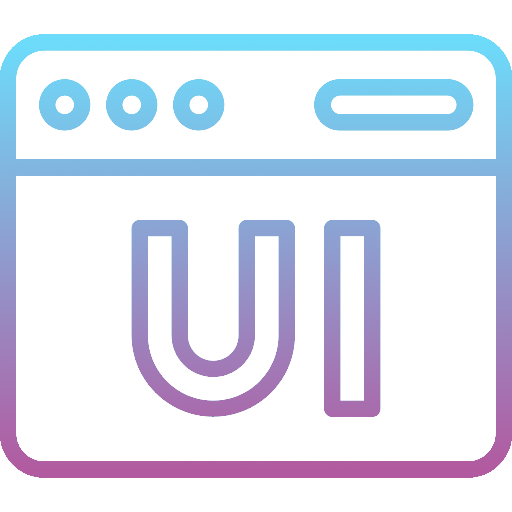 UI.Core
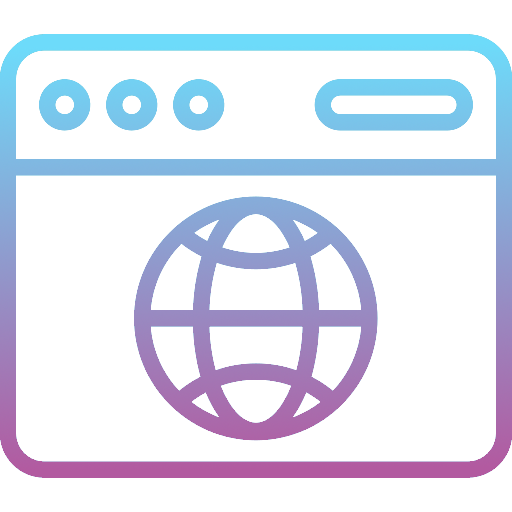 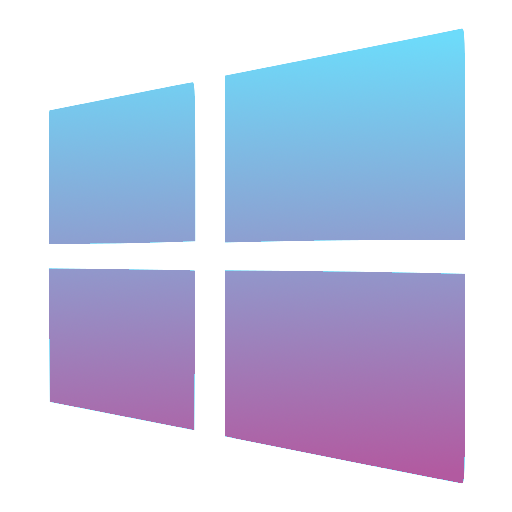 Общая реализация механизмоввзаимодействия с UI
Абстрактный поисковый контекст
Механизм PageObject (с поддержкой вложенности блоков элементов)
Интерфейсы для основных элементов
Динамически определяемые элементы
Матчеры для проверок над UI элементами
UI ожидания
UI.Web
UI.Win
Взаимодействие с Web UI на базе Selenium WebDriver
Взаимодействиес Windows GUI на базе Microsoft UI Automation
14
Унифицированный UI
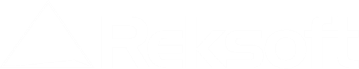 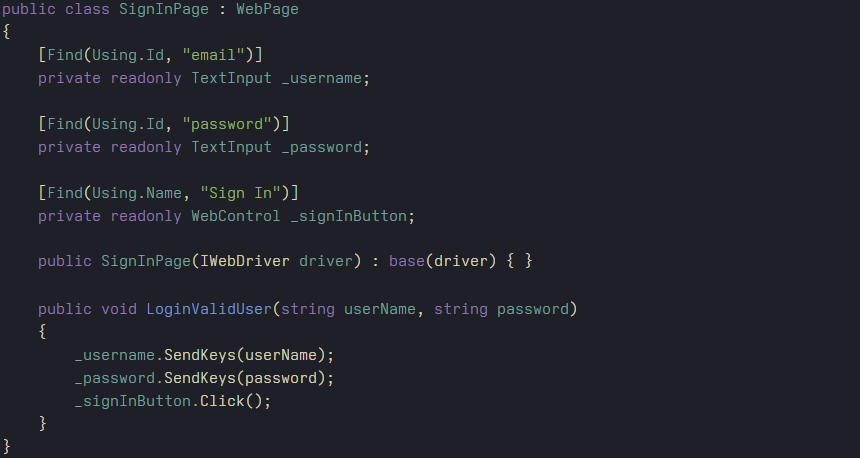 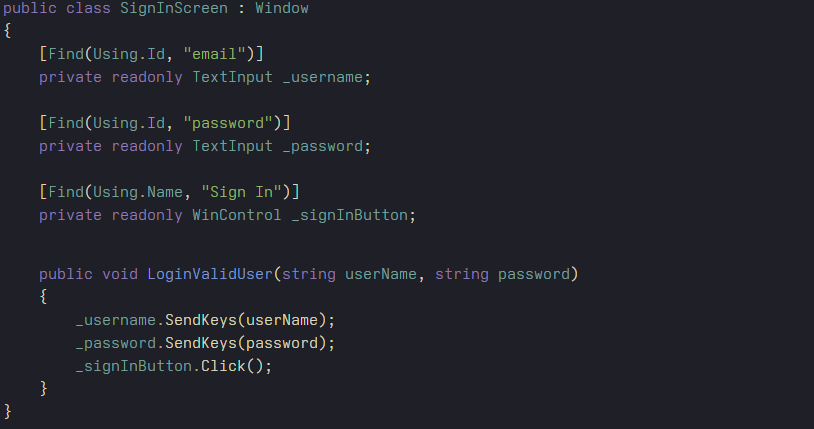 WEB
DESKTOP
15
Можно даже так
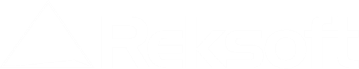 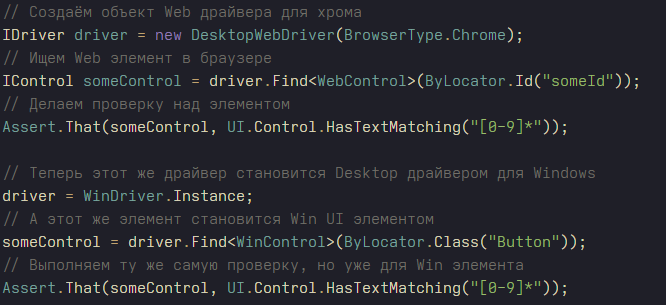 16
Выход в Open source
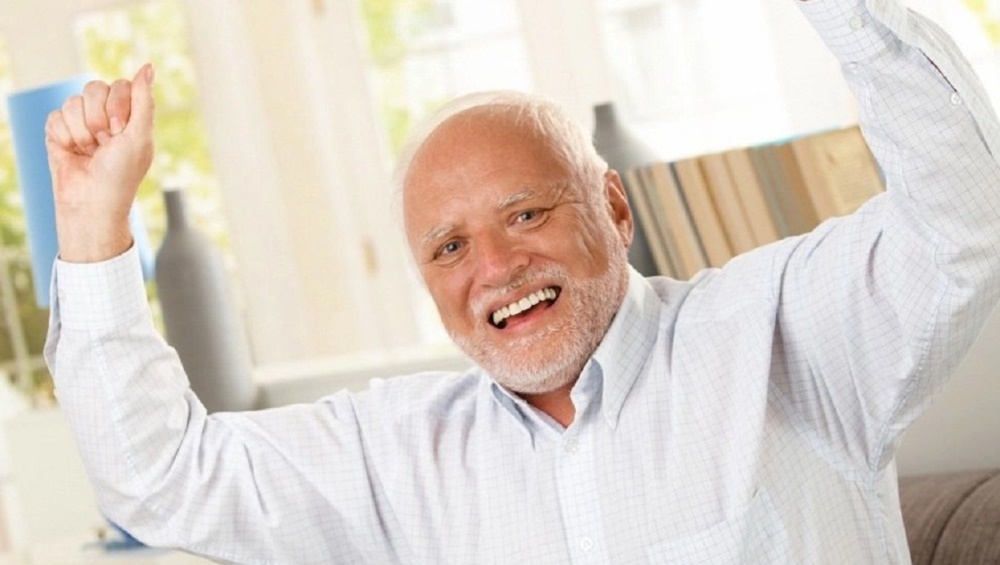 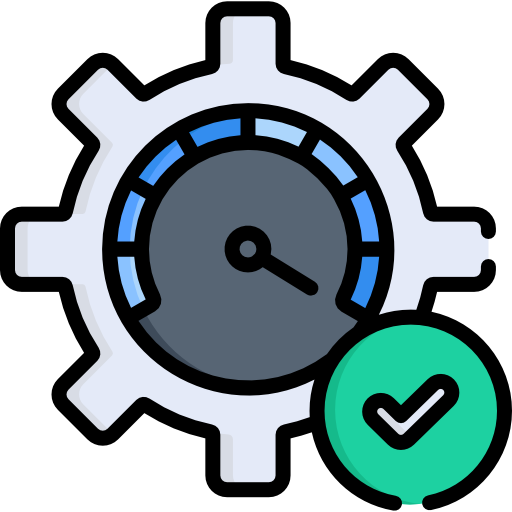 Оптимизации
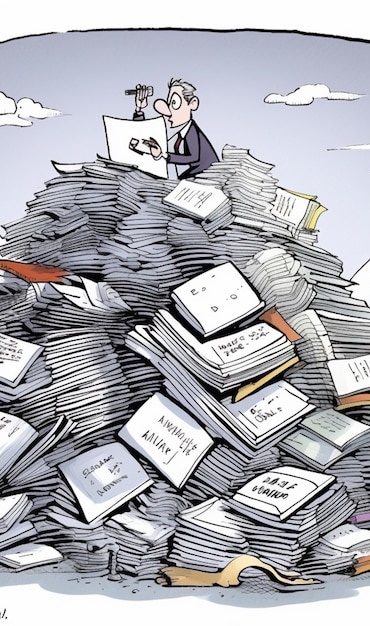 Оптимизация анализа результатов
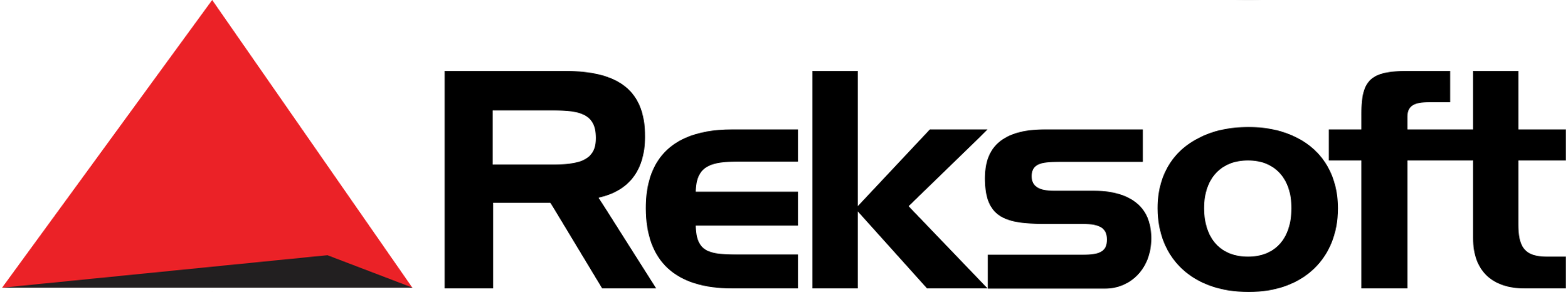 С чем столкнулись
Тесты падают из-за известных дефектов
Вчера тест упал из-за известного дефекта, а сегодня он упал в другом месте
Тест упал по заведённому дефекту, но он уже исправлен
Трудно анализировать «чужие» упавшие тесты
Нельзя вместе работать с отчетом
Мало статистики по результатам выполнения автотестов
Оптимизация анализа результатов
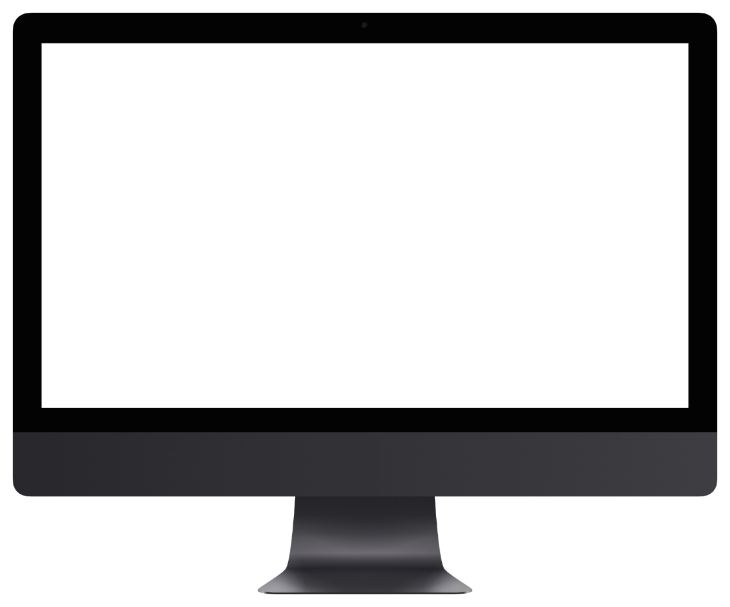 ReportPortal
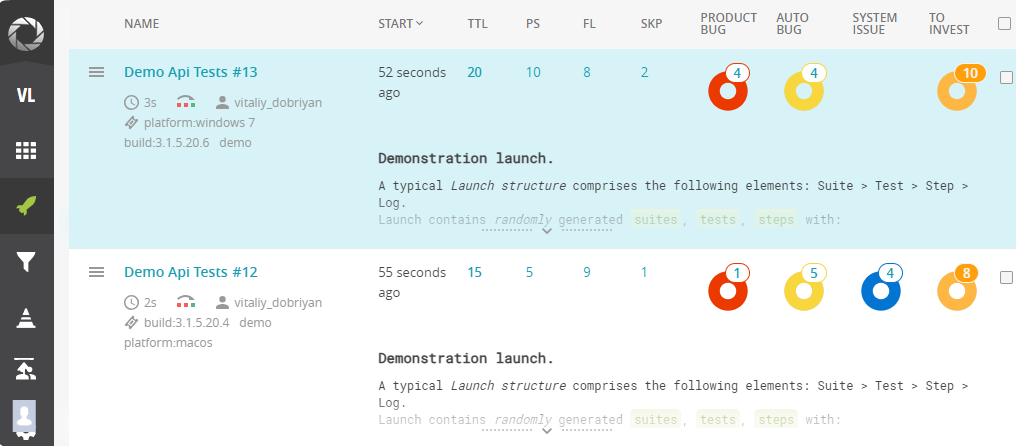 Развернули и настроили ReportPortal
Добавили модуль фреймворкадля репортинга тестов
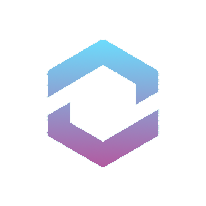 ReportPortalAgent
Репортинг + Аттачменты
Категоризация дефектов
Автоматическое проставление тегов
Функционал перепрогонов
Оптимизация анализа результатов
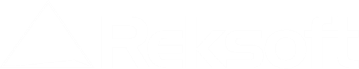 Работа с дефектами
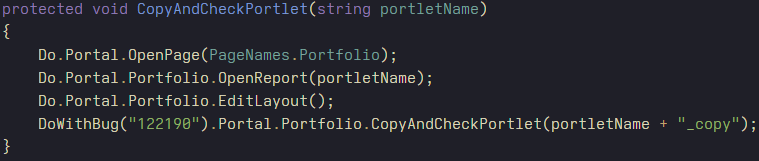 Привязка заведённого дефектак шагу в тесте
Автоматическое определение статуса привязанного дефектапри падении теста
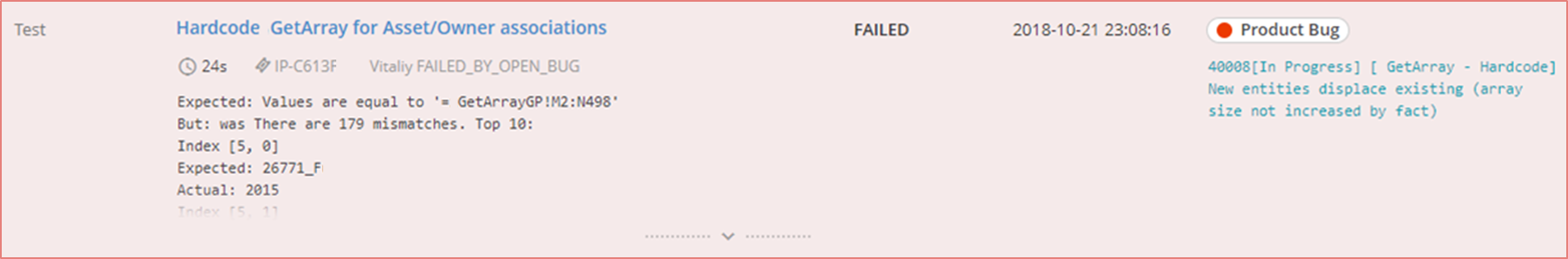 21
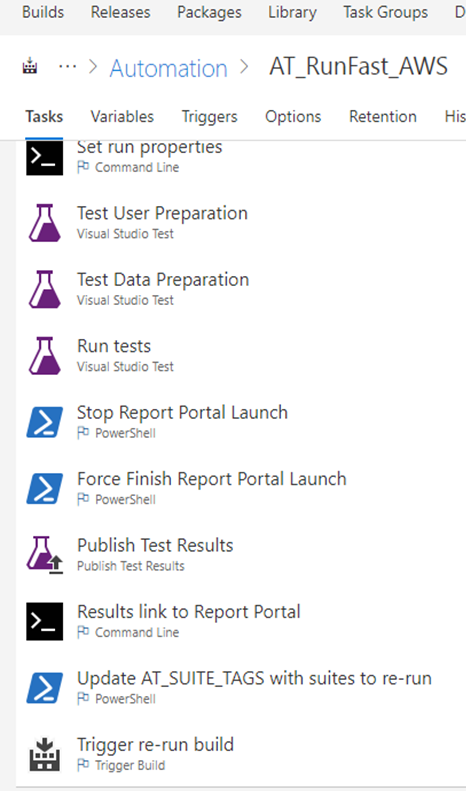 Оптимизация анализа результатов
Перепрогоны упавших тестов
Добавили автоматический перепрогон упавших тестов в конце основного прогона
В конце выполнения каждого потока получаем список всех тестов
Оставляем только упавшие тесты, не связанныес открытыми дефектами
Запускаем джобу со сгенерированным фильтром из этих тестов
22
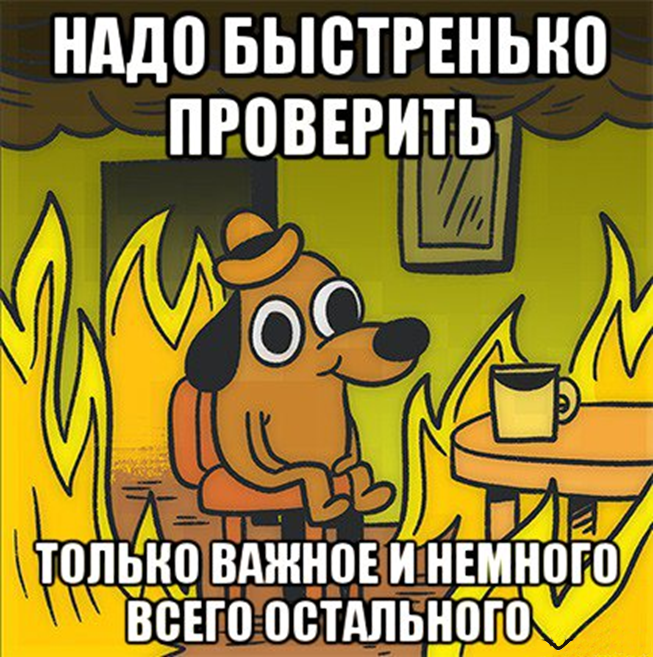 Оптимизация запуска автотестов
С чем столкнулись
Прогон тестов занимает все больше времени
Нужно проверить быстро, что ничего не поломали 
Прогнать все тесты по определенному функционалуи smoke по остальному
Оптимизация запуска автотестов
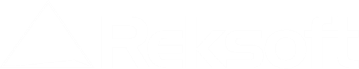 Таргетированные запуски
Разные категории тестов (FULL, SMOKE, SANITY)
Разные теги по модулям, сущностям, функциональности, страницам приложения
Комбинация разных категорий тестов в одном запуске
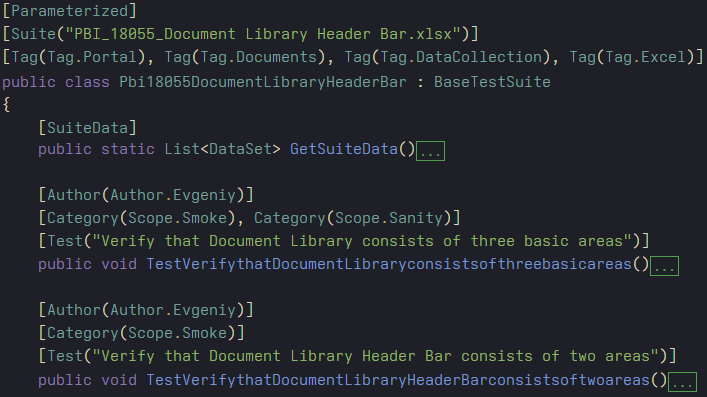 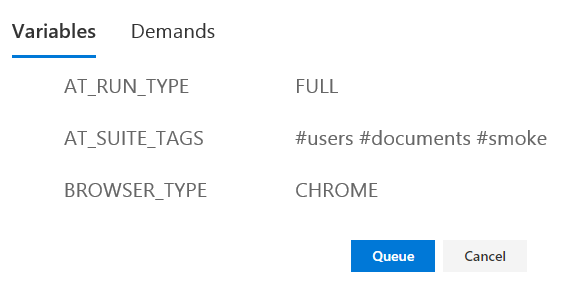 24
Оптимизация запуска автотестов
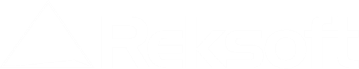 Автоматическое назначение тегов
Каждому значимому шагу назначили теги
После полного прогона тестов в отчете выводим полный перечень тегов для каждого сьюта
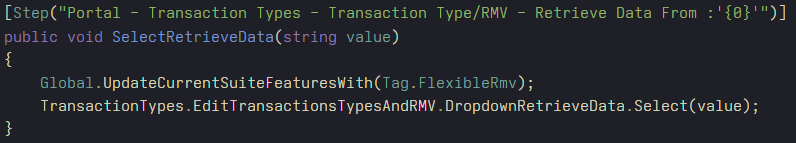 25
Оптимизация запуска автотестов
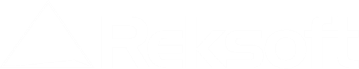 UI
Поднажали на API
Серьёзно расширили объём API тестов
Наиболее затратные операции UI в теcтах, связанные с подготовками заменили на API
Из общих механизмов и компонентов сделали новый модуль
API
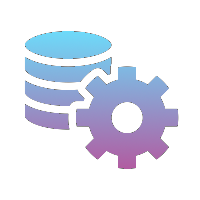 Backend
UI
Базовый клиент для Rest API
Работа с сессиями
Матчеры для API проверок
API
26
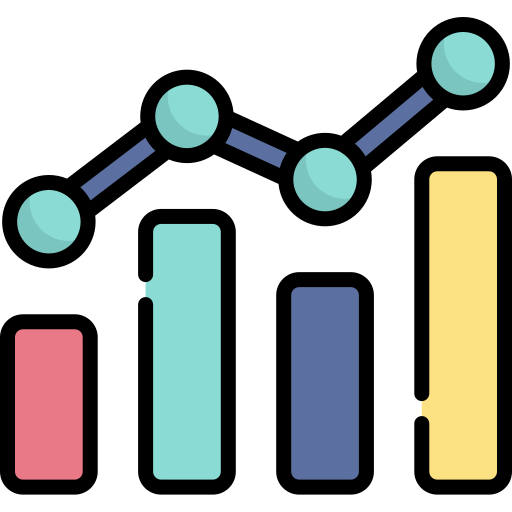 Метрики
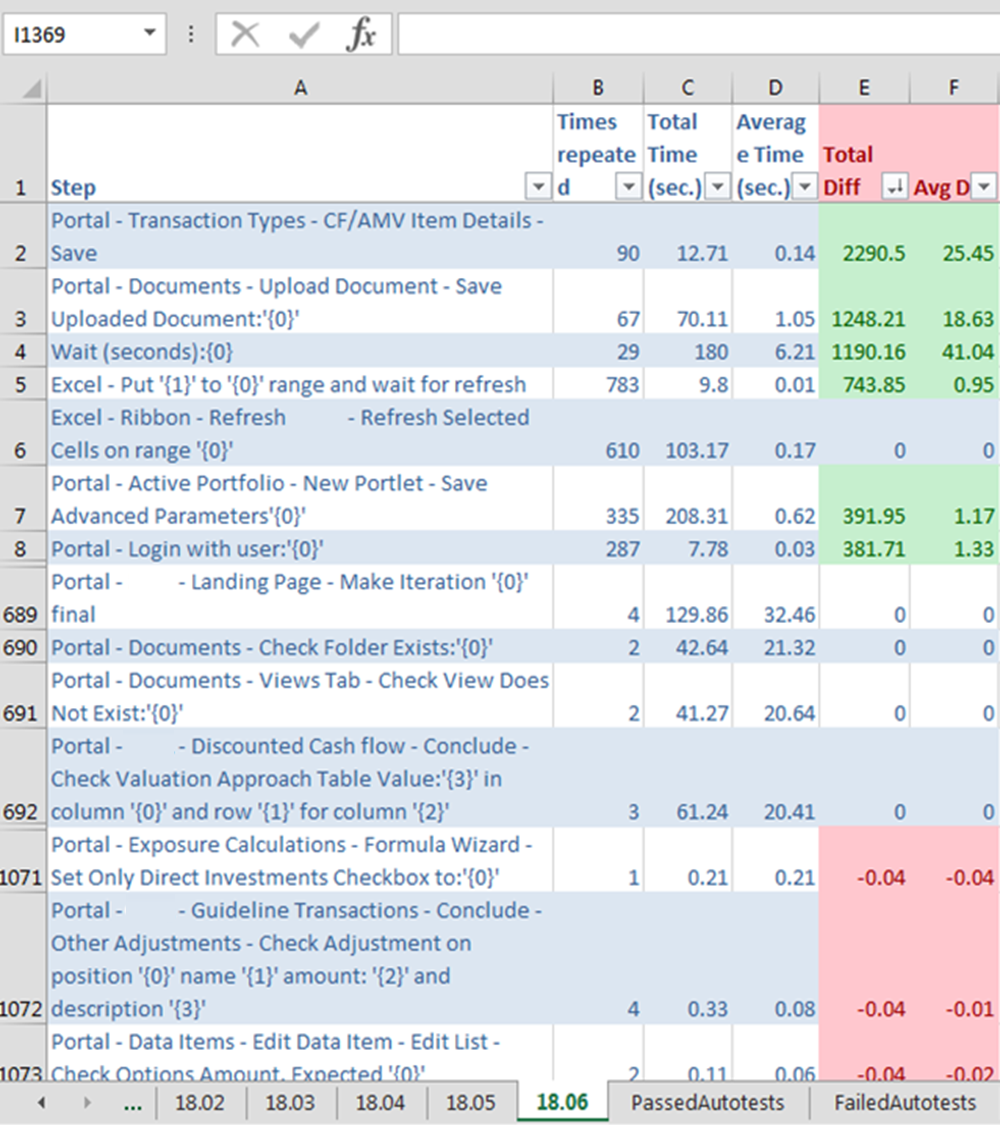 Метрики
Статистика производительности в разрезе шагов
Раздельная статистика по успешными не успешным шагам
Автоматическое сравнениес предыдущей статистикой
28
Toolbox
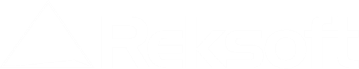 Создан инструмент для сбора базовых метрик и проведения анализа прямо из бинарников без запуска автотестов. Анализ в разрезе произвольного набора категорий и тегов:
Списка сьютов и тестов
Распределения по тегам, авторам и категориям
Покрытия фич приложения
Генерации полного набора тегов для тестирования определённого функционала
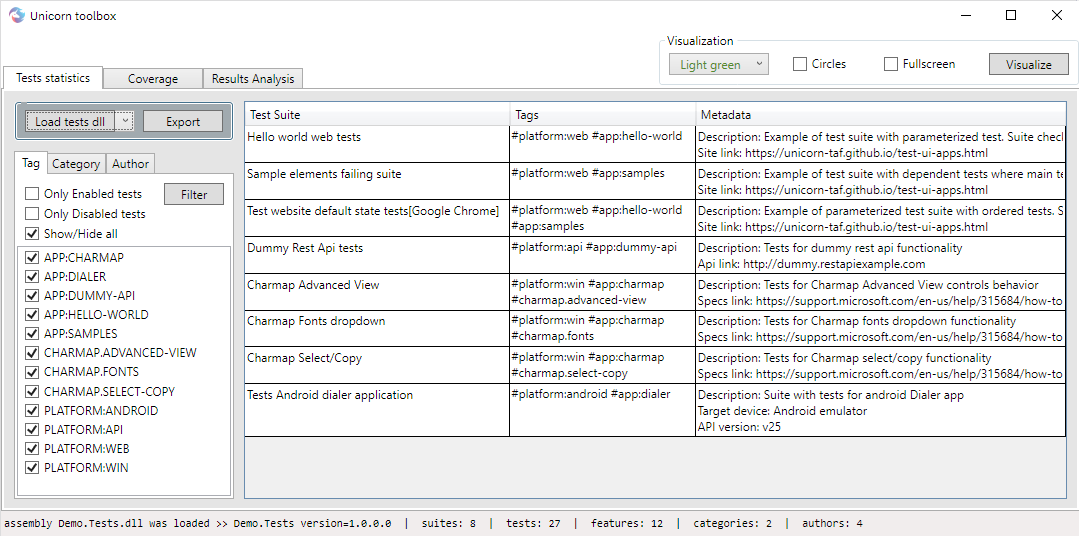 29
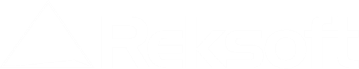 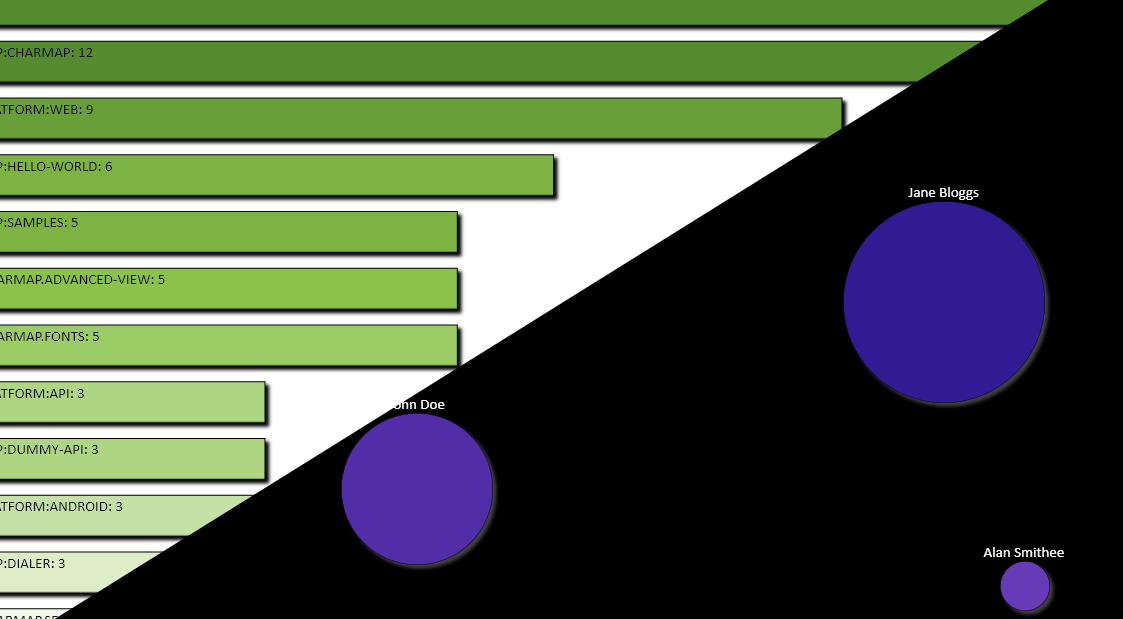 30
Визуализация результатов прогона
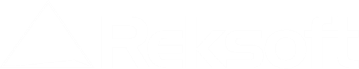 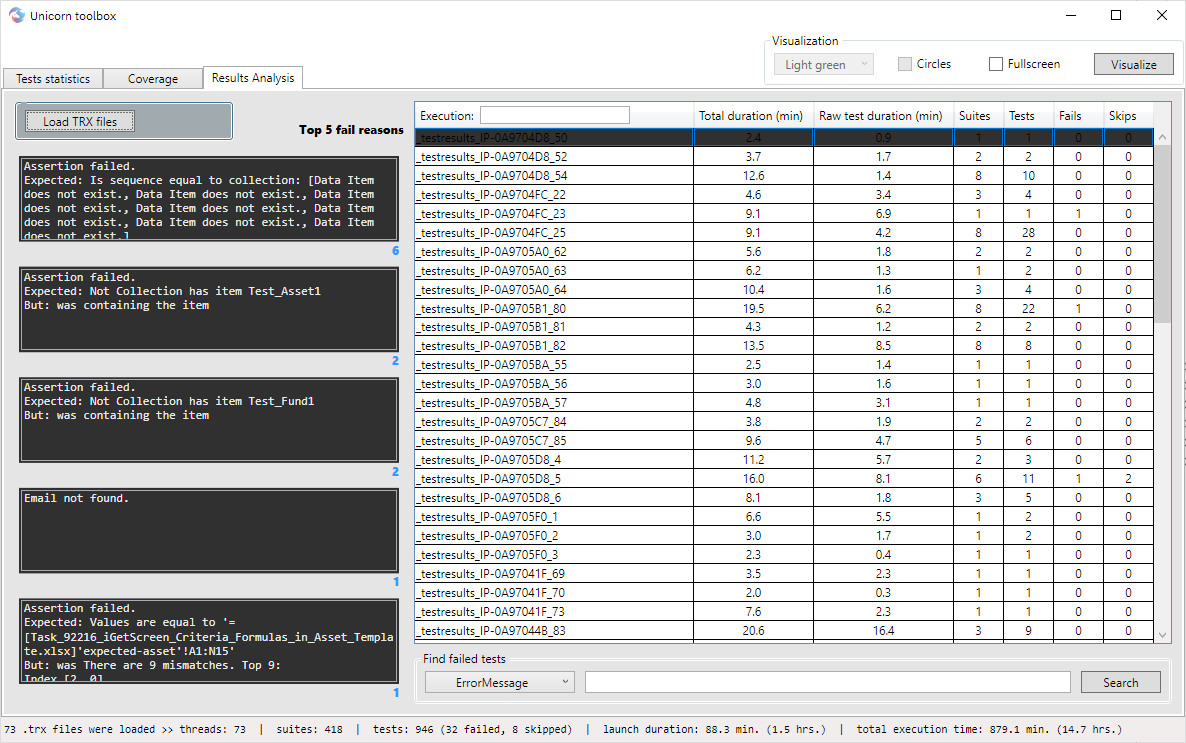 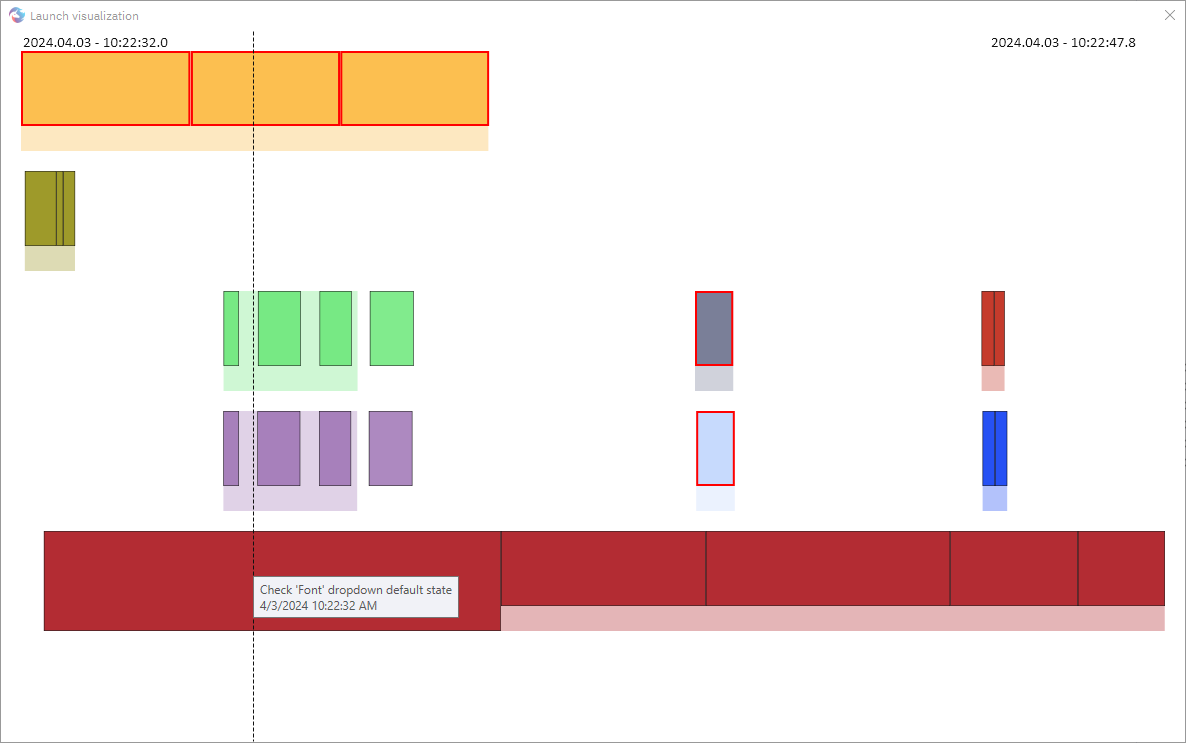 31
Больше метрик!
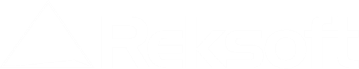 Топ дефектов, которые не дают дойти тестам до конца
Топ сьютов, тестов и шагов, которые занимают больше всего времени
Топ фич, команд и компонентов, съедающих больше всего времени до релиза
Тренды изменения скорости выполнения тестов и шагов
ROI
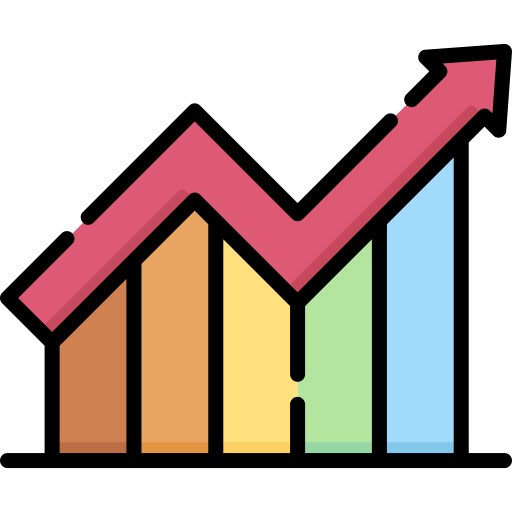 32
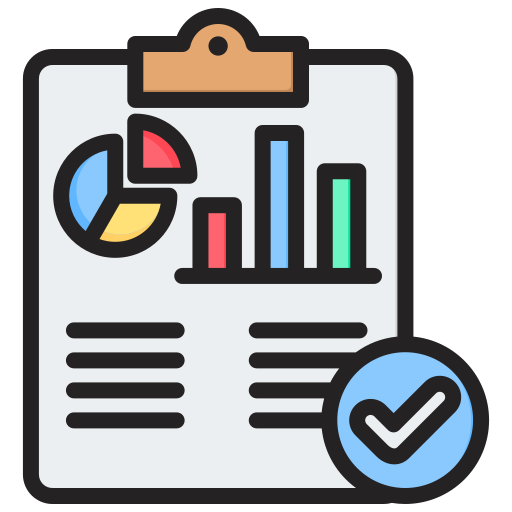 Что получилось в итоге
Эффективность автоматизации
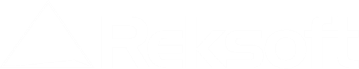 Внедрение ReportPortal
Переход на новый фреймворк
34
Что получил проект
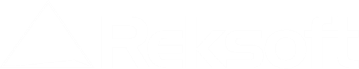 17000+ автотестов (Web, Desktop, API): длительность ~7ч (до 30 параллельных потоков)и стабильность до 99%
Ежедневная проверка master ветки на всём наборе автотестов (время анализа ~1 день)
Полностью автоматизированный процесс на CI (эффективная и оптимальная проверка фичи одним кликом)
Репортинг в реальном времени и категоризацию дефектов
Автоанализ известных дефектов (чувствительность на уровне шага)
Автоматический перезапуск упавших тестов
Cтатистика производительности шагов и много других полезных метрик
Возможность релизов до нескольких раз в день
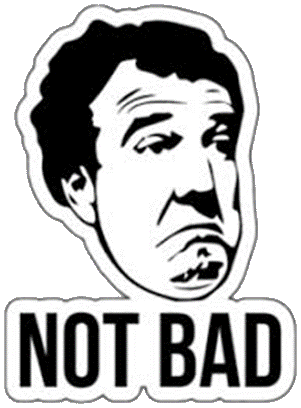 35
Open-source фреймворк Unicorn.TAF
UI
Ядро
API (Rest)
Backend
Taf.Api
Taf.Core
Core
Web
Win
Mobile
Утилиты
Отчётность
TestAdapter
ConsoleRunner
Toolbox
ReportPortalAgent
AllureAgent
Напоследок
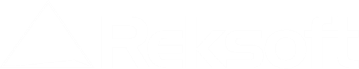 Не бойтесь глобальных изменений, если они могут улучшить вашу жизнь или мир
Собирайте метрики 
Делайте мир лучше!
37
Присоединяйтесь!
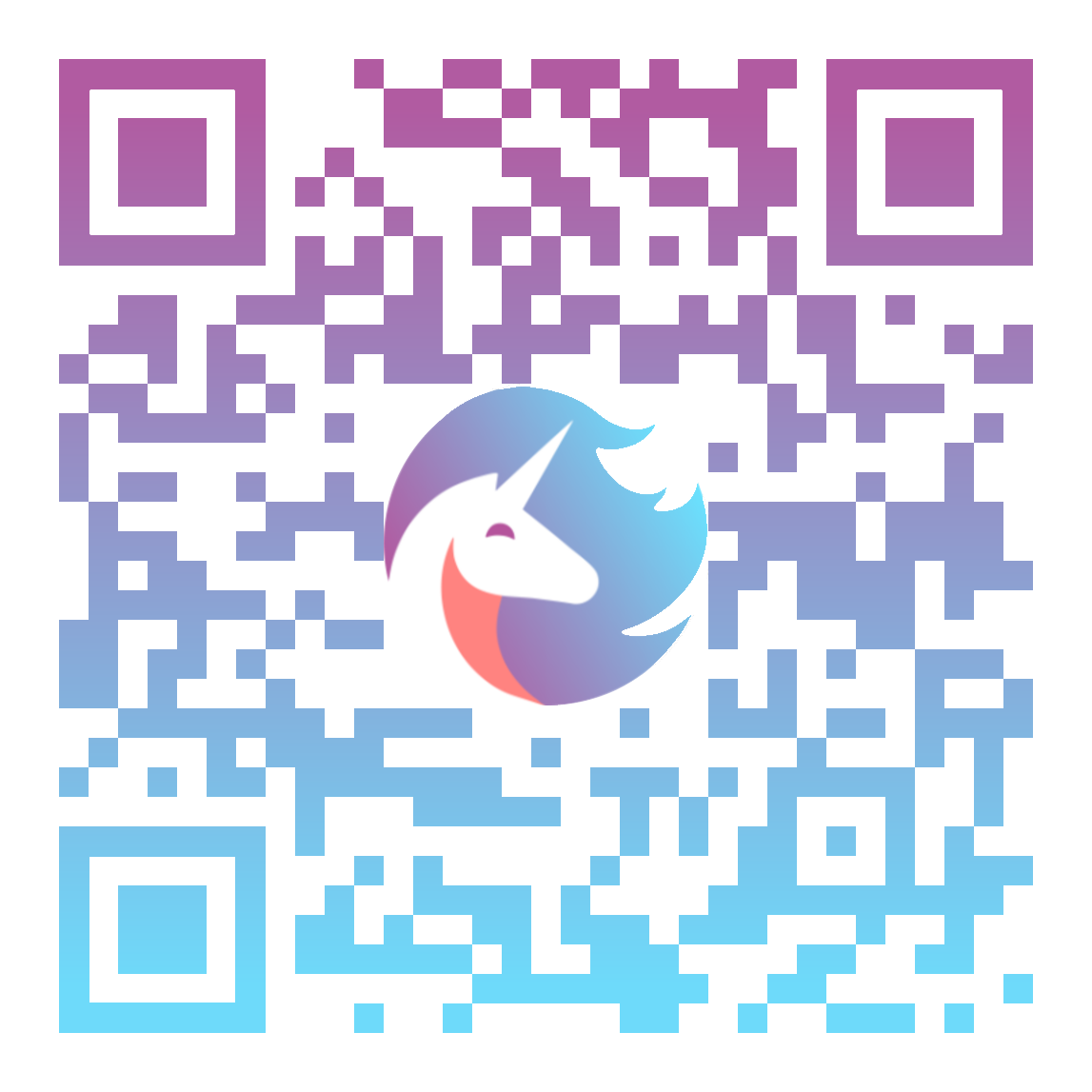 Спасибо за внимание!
Виталий Добриян
dobriy88@yandex.ru
2024 г.